Toán
LUYỆN TẬP
(Trang 74)
Khởi động
Vượt chướng ngại vật
Tăng tốc
Về đích
Khởi động
B
A
A
B
KIỂM TRA BÀI CŨ
1. Vẽ đoạn thẳng AB và nêu cách vẽ.
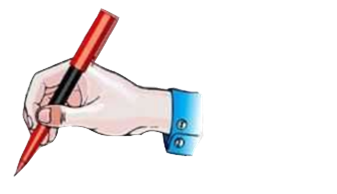 Chấm 2 điểm A và B, dùng thước thẳng và bút nối điểm A và B lại, ta được đoạn thẳng AB
2. Vẽ đường thẳng AB và nêu cách vẽ.
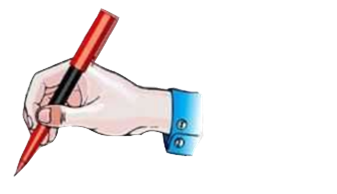 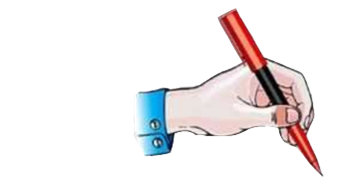 Kéo dài đoạn thẳng AB về hai phía ta được đường thẳng AB
Vượt chướng ngại vật
Bài 1: Tính nhẩm
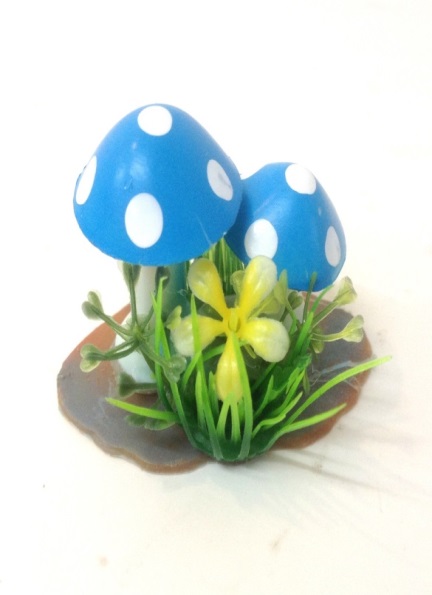 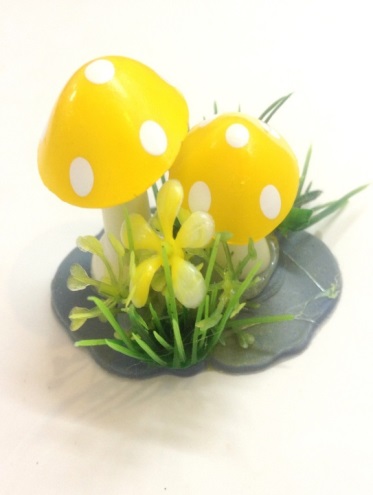 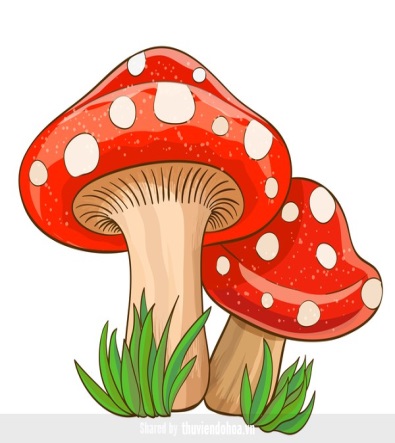 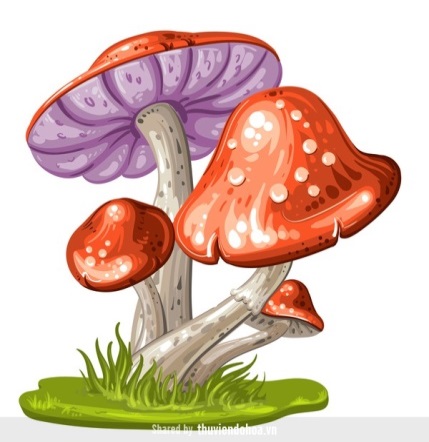 Bài 1: Tính nhẩm
12 – 7 =    
 14 – 7 = 
 16 – 7 =
5
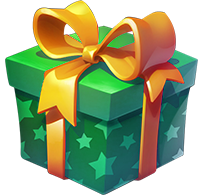 7
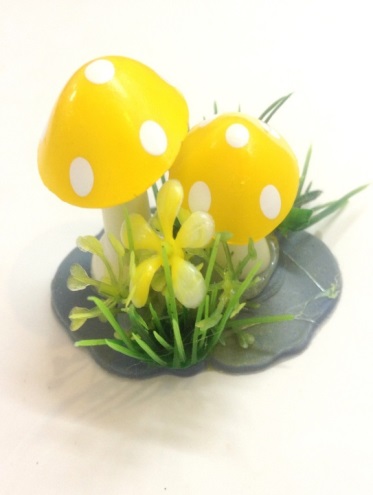 9
Vượt chướng ngại vật
Bài 1: Tính nhẩm
11 – 8 =    
 13 – 8 = 
 15 – 8 =
3
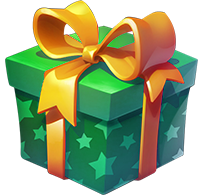 5
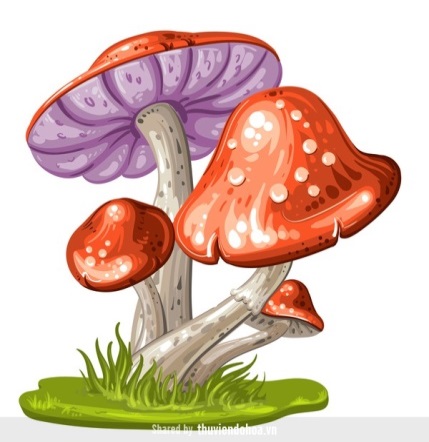 7
Vượt chướng ngại vật
Bài 1: Tính nhẩm
14 – 9 =    
 15 – 9 = 
 17 – 9 =
5
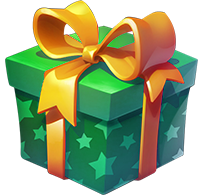 6
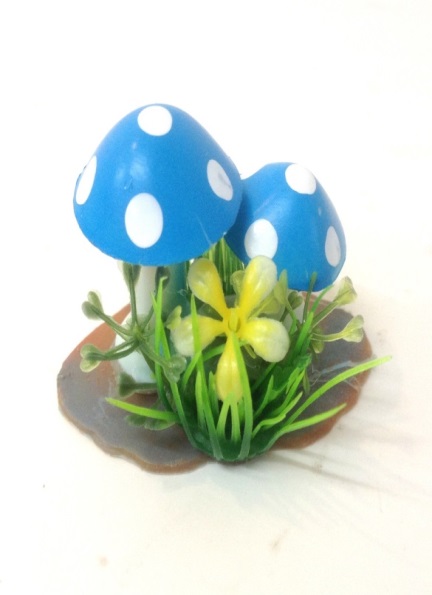 8
Vượt chướng ngại vật
Bài 1: Tính nhẩm
16 – 8 =    
 17 – 8 = 
 18 – 9 =
8
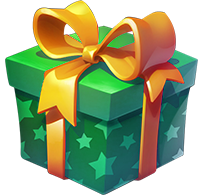 9
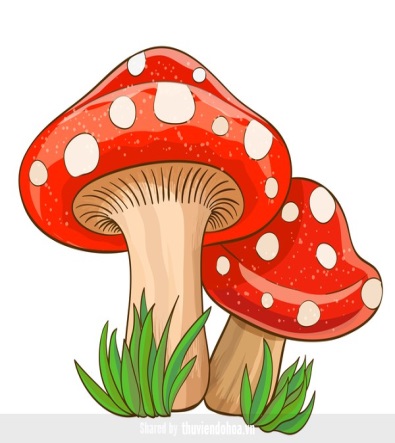 9
Vượt chướng ngại vật
Tăng tốc
Bài 2: Tính
56
18
74
29
88
39
40
11
93
37
80
23
66
  8
71
35
38
  9
64
27
93
37
74
29
56
18
-
-
Bài 2. Tính:
38
45
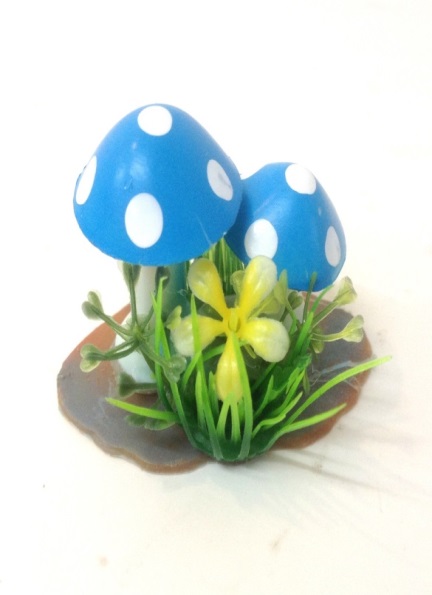 56
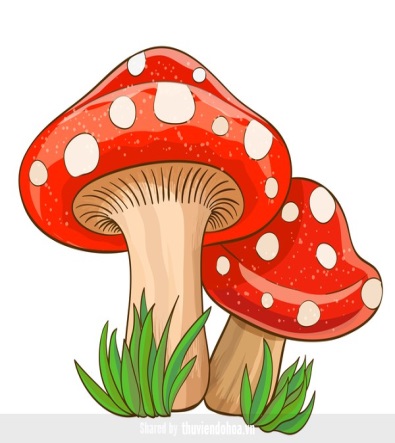 80
23
64
27
38
  9
-
-
Bài 2. Tính
29
37
57
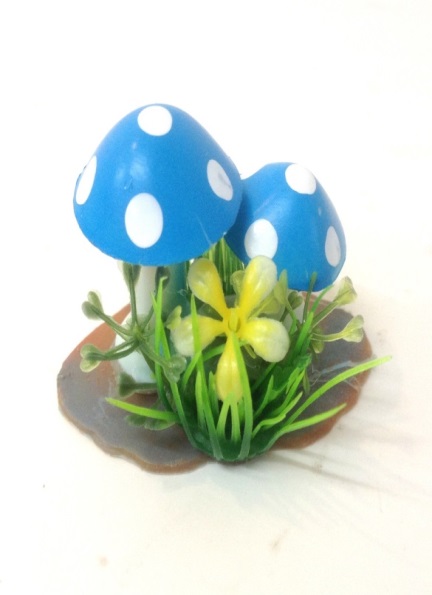 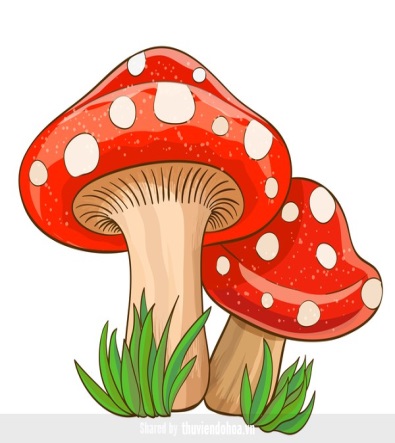 Về đích
Bài 3. Tìm x
a) 32 – x = 18
b) 20 – x = 2
x = 32 – 18 
x = 14
x = 20 – 2 
x = 18
Củng cố
Tìm x:
100 – x = 15
37 – x = 19
36 – x = 18
A. x = 103
A. x = 18
A. x = 48
B. x = 85
B. x = 28
B. x = 18
C. x = 87
C. x = 87
C. x = 72
Chúc các em chăm ngoan, học tốt!